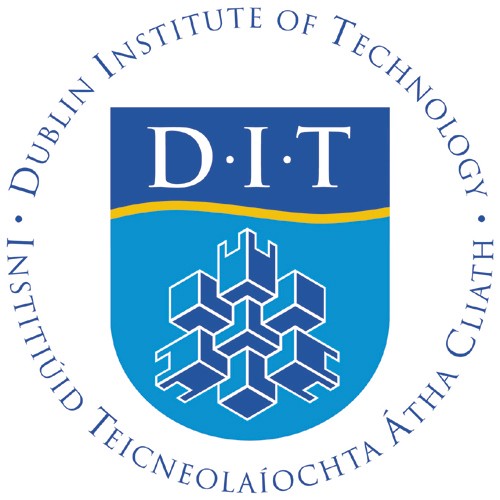 Active Writing
Lesson 1
Lesson 2
Active Writing
The Active Writing technique is used as follows; at the end of the lesson students are asked to submit questions based on the material covered. These questions are used as an introduction to the next lesson. The purpose of this activity is to ensure that the students will have their questions answered and to reflect on the material.